Understanding Alternative Payment Model Basics
Types of APM Participants
Alternative payment model (APM) participants may include clinicians, health systems, payers and employers. 
APM arrangements may also include post-acute providers.
Benefits of Participation
Benefits include the opportunities of:
Sharing savings with the payer while providing high quality care
Patient steerage to clinical practice
Being paid for services or providers that have high value but are not reimbursed
Negotiating the reduction of payer administrative requirements
Risks of Participation – Financial
Most APMs do not guarantee financial outcomes for providers. 
Some APMs place the providers at financial risk for cost overages. Providers may be required to pay back the overage.
Most providers are not accustomed to taking on financial risk.
Risks of Participation – Misc.
APMs publish quality and cost performance of participating entities. Lower performing clinicians may have their low scores posted on consumer-facing, public health care comparison websites.
APM participation requires more commitment by clinicians and staff to change behaviors and comply with minimal program requirements. 
Potential future regulatory changes impacting finances and operations of APMs.
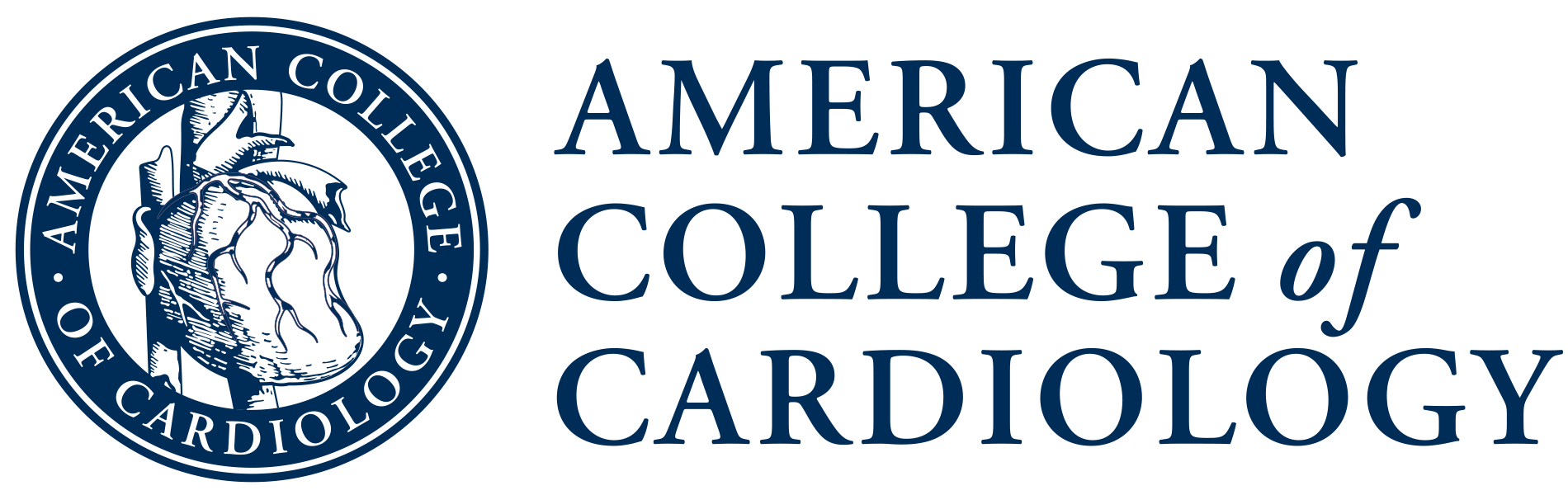